Paying Substitute Teachers
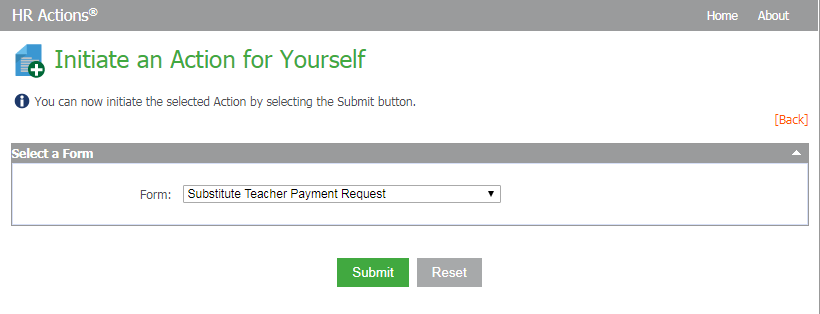 Make sure not to switch these!
Important Notes
Only for people who are substituting for a teacher. No other employees!
Substitute must have been hired, with a signed offer letter, as a Substitute Teacher
Questions?